PHÒNG GIÁO DỤC VÀ ĐÀO TẠO QUẬN LONG BIÊN
TRƯỜNG MẦM NON HOA MỘC LAN
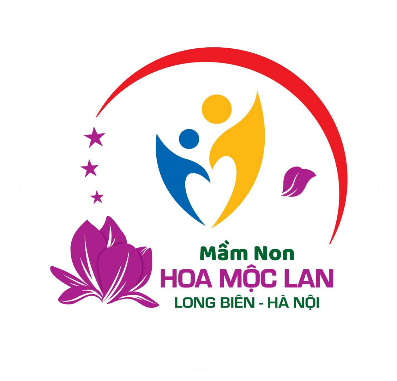 HOẠT ĐỘNG KHÁM PHÁ
Bàn tay
Lứa tuổi: Nhà trẻ 24-36 tháng
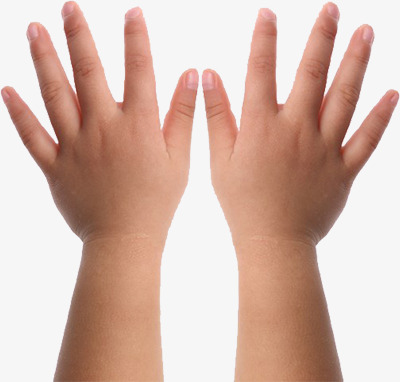 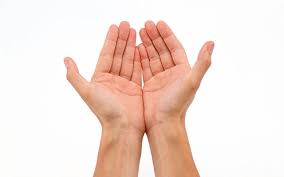 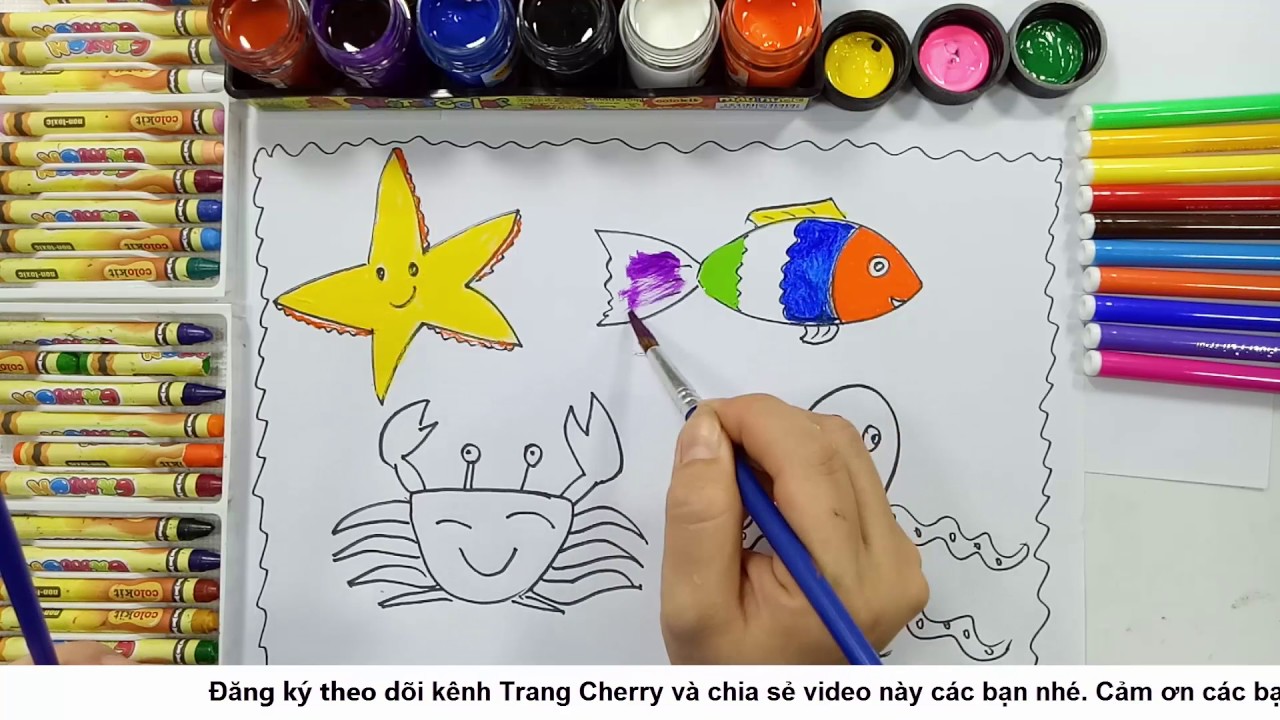 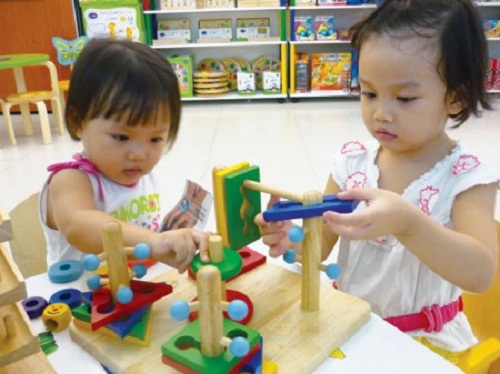 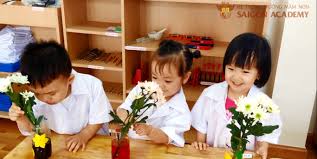 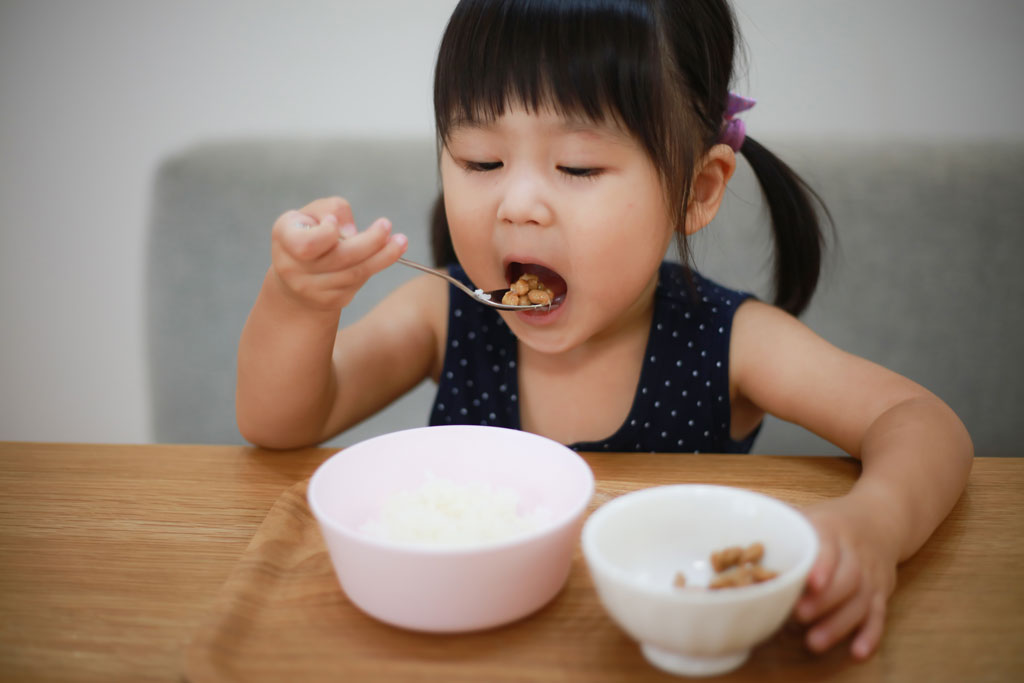 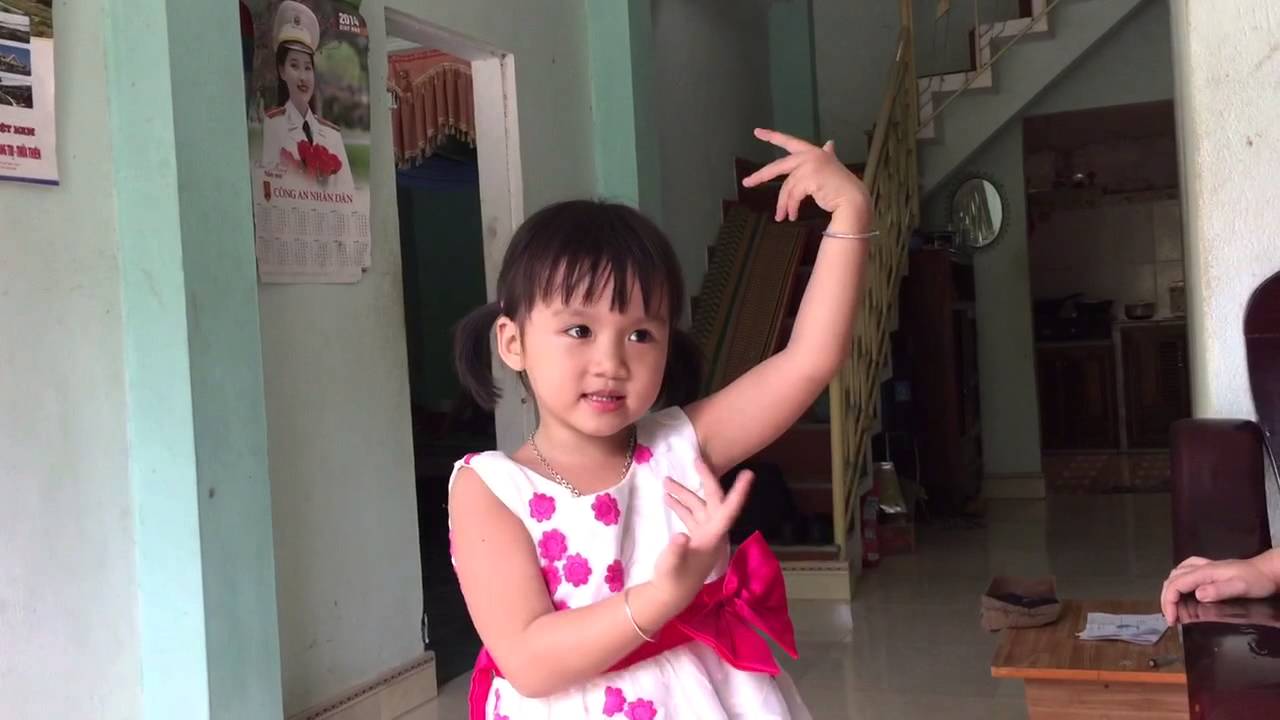 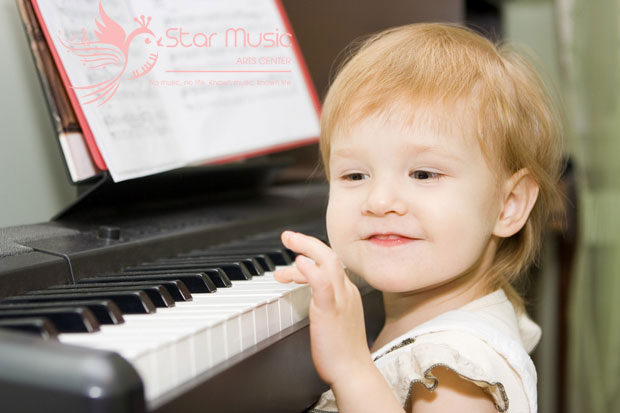 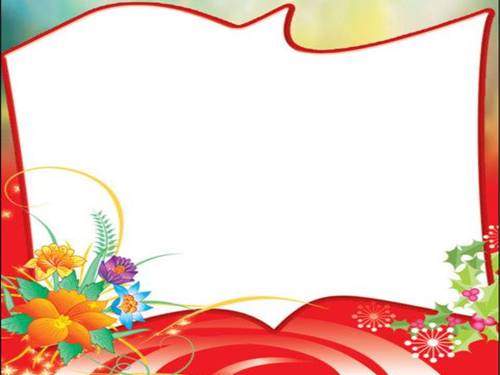 bé khéo tay